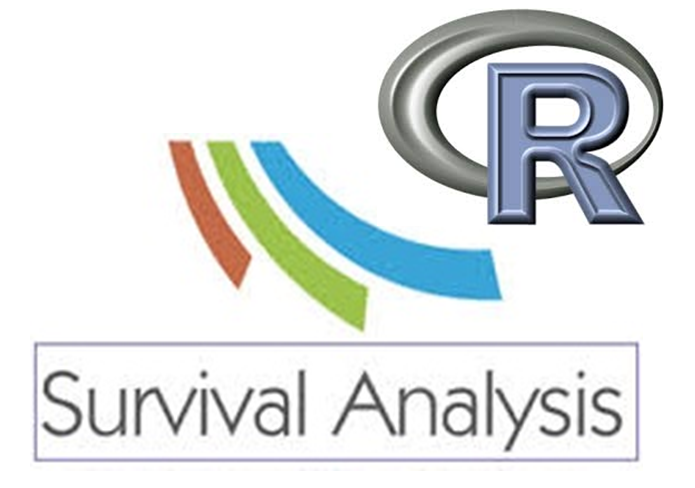 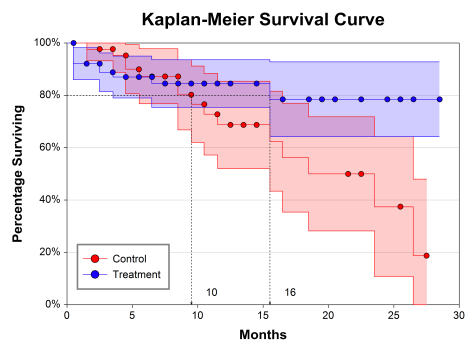 Analiza przeżycia
Analiza przeżycia
Czym zajmuje się analiza przeżycia?
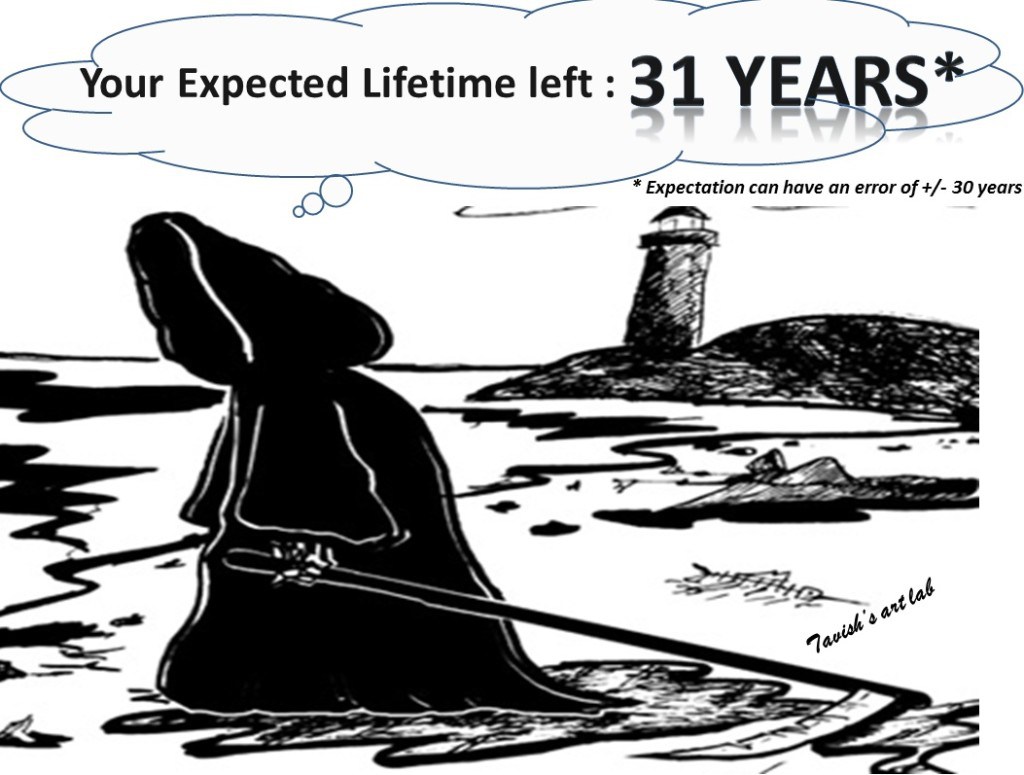 Jest to analiza czasu trwania, zaprojektowana do analizy tzw. danych uciętych

Obserwacja jest nazywana uciętą jeżeli zdarzenie jeszcze nie nastąpiło i nie mamy wiedzy czy nastąpi czy też nie
http://www.analyticsvidhya.com/blog/2014/04/survival-analysis-model-you/
Metody stosowane w analizie przeżycia
Dlaczego nie tradycyjne modele regresji?
Brak spełnionych założeń co do normalności rozkładu
Nie biorą pod uwagę wystąpienia cenzurowanych danych


Metody stosowana w analizie przeżycia:
Opisowe: Tablice trwania przeżycia
Nieparametryczne: Estymator Kaplana-Meyera funkcji przeżycia
Semiparametryczne: Model proporcjonalnego hazarducoxa
Analiza przeżycia
Jest to inaczej analiza czasu trwania
Definiujemy dwa zdarzenia:
pierwsze musi nastąpić wcześniej niż drugie
np. narodziny i śmierć
każde może nastąpić tylko raz (np. śmierć) lub za moment kończący przeżycie przyjmujemy pierwsze wystąpienie zdarzenia (np. przerzut nowotworu)
Zmienną losową jest czas jaki upływa pomiędzy zdarzeniami
Analiza przeżycia
Cechą charakterystyczną danych jest występowanie obserwacji:
uciętych – obiektów u których zdarzenie nie nastąpiło w analizowanym czasie, w związku z tym nie mamy pełnej informacji
Np. zgon nie nastąpił lub nastąpił z innych przyczyn
kompletnych – obiektów u których zdarzenie nastąpiło

Konieczne jest precyzyjne zdefiniowanie tzw. Punktu końcowego czyli zdarzenia kończącego przeżycie
Cenzurowanie
Przykład: Badamy czas życia pacjenta po przeszczepie
Brak cenzurowania: Znana jest data przeszczepu i data śmierci pacjenta
Cenzurowanie prawostronne: Znana jest data przeszczepu, ale chory pozostaje przy życiu do zakończenia badania
Cenzurowanie lewostronne: Nie jest znany czas operacji przeszczepu
A
B
C
Czas trwania badania
Czas
Tablice trwania życia
Jest jedną z najstarszych metod analizy danych dotyczących przeżycia

Rozkład czasu życia dzielimy na pewną liczbę przedziałów

Dla każdego przedziału możemy wyliczyć liczbę i proporcję przypadków lub obiektów, które:
weszły do danego przedziału żywe
wymarły w danym przedziale
utraconych lub uciętych w danym przedziale

Stosowane powszechnie w demografii. W statystyce medycznej używana jest funkcja przeżycia.
Funkcja przeżycia, a funkcja ryzyka
Funkcja przeżycia - podaje prawdopodobieństwo, że osoba przeżyje dłużej niż pewien przyjęty czas t czyli dożyła co najmniej do czasu t
Przewaga metody nad tablicą trwania życia to brak grupowania danych w przedziały, każdy czas  przeżycia jest uwzględniany indywidualnie

Funkcja hazardu (ryzyka) - przeciwnie do funkcji przeżycia skupia się na wystąpieniu niekorzystnego zdarzenia. Wartość funkcji hazardu w momencie t traktujemy jako chwilowy potencjał wystąpienia zdarzenia pod warunkiem, że osoba dożyła do czasu t
Funkcja przeżycia, a funkcja ryzyka
Funkcja przeżycia - podaje prawdopodobieństwo, że osoba przeżyje dłużej niż pewien przyjęty czas t czyli dożyła co najmniej do czasu t
Przewaga metody nad tablicą trwania życia to brak grupowania danych w przedziały

Funkcja hazardu (ryzyka) - przeciwnie do funkcji przeżycia skupia się na wystąpieniu niekorzystnego zdarzenia. Wartość funkcji hazardu w momencie t traktujemy jako chwilowy potencjał pojawiającego się zdarzenia pod warunkiem, że osoba dożyła do czasu t
Hazard a prawdopodobieństwo przeżycia
Prawdopodobieństwo przeżycia 100 lat w populacji Europy zachodniej jest niewielkie, ale większe od prawdopodobieństwa przeżycia 110 lat
	S(100 lat) > S(110 lat)

Ryzyko śmierci (umieralność opisana funkcją hazardu) jest podobne dla 100 latków oraz 110 latków
	h(100 lat)  h(110 lat)
Dane do analizy przeżycia
Czas przeżycia w jednostkach (latach, miesiącach, dniach,…)

Od punktu startowego do punktu kończącego (zdarzenie lub koniec badania)
stan pacjenta na końcu okresu przeżycia
0 – zdarzenie kończące przeżycie nie nastąpiło
(informacja ucięta)
1 – zdarzenie kończące przeżycie nastąpiło (informacja kompletna)
Analiza przeżycia w R
Funkcja Surv:
Tworzy obiekt klasy survival
Argumenty:
Wektor czasu
Wektor wartości logicznych lub identyfikatorów określający, które pomiary są cenzurowane
Obiekty cenzurowane, czyli takie dla których informacja nie jest kompletna (zdarzenie nie wystąpiło = 0) zaznaczone są plusem
Analiza przeżycia w R
Dane:
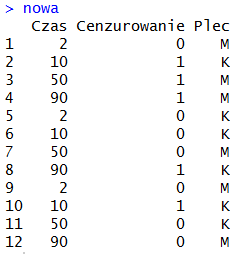 Surv(nowa)
Obiekt klasy Surv()
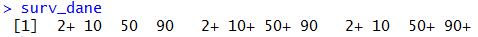 Estymator Kaplana-Meiera
Jest jednym z estymatorów dystrybuanty funkcji przeżycia
Pozwala na przedstawienie graficzne krzywej przeżycia  oraz porównanie tej krzywej dla różnych grup wyróżnionych zmienną jakościową
Polega na mnożeniu prawdopodobieństw warunkowych przeżycia wg wzoru:


Gdzie:
 – symbol iloczynu
di – liczba zdarzeń (zgonów) w okresie ti
ni – liczba narażonych w okresie
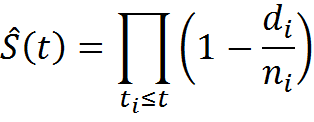 Estymator Kaplana-Meiera funkcji przezycia
Założenia
Status zdarzenia musi składać się z dwóch wzajemnie wykluczających się stanów: ocenzurowano lub zdarzenie nastąpiło
Czas do zajścia zdarzenia lub ocenzurowania musi być dokładnie określony
Unikamy cenzurowania lewostronnego – musimy znać punkt startowy dla każdej obserwacji
Cenzurowanie oraz zajście zdarzenia są niezależne – fakt, że zmienne są ocenzurowane nie ma związku z szansą na zajście zdarzenia
Nie powinny pojawiać się trendy sekularne - zmiany zachodzące między pokoleniami pod wpływem rozwoju cywilizacji. Problem: różne punkty startowe,  długi czas trwania badania
Podobna ilość oraz schemat cenzurowania w obrębie grup
Estymator Kaplana-Meiera
Przykład obliczeń dla estymatora Kaplana-Meiera
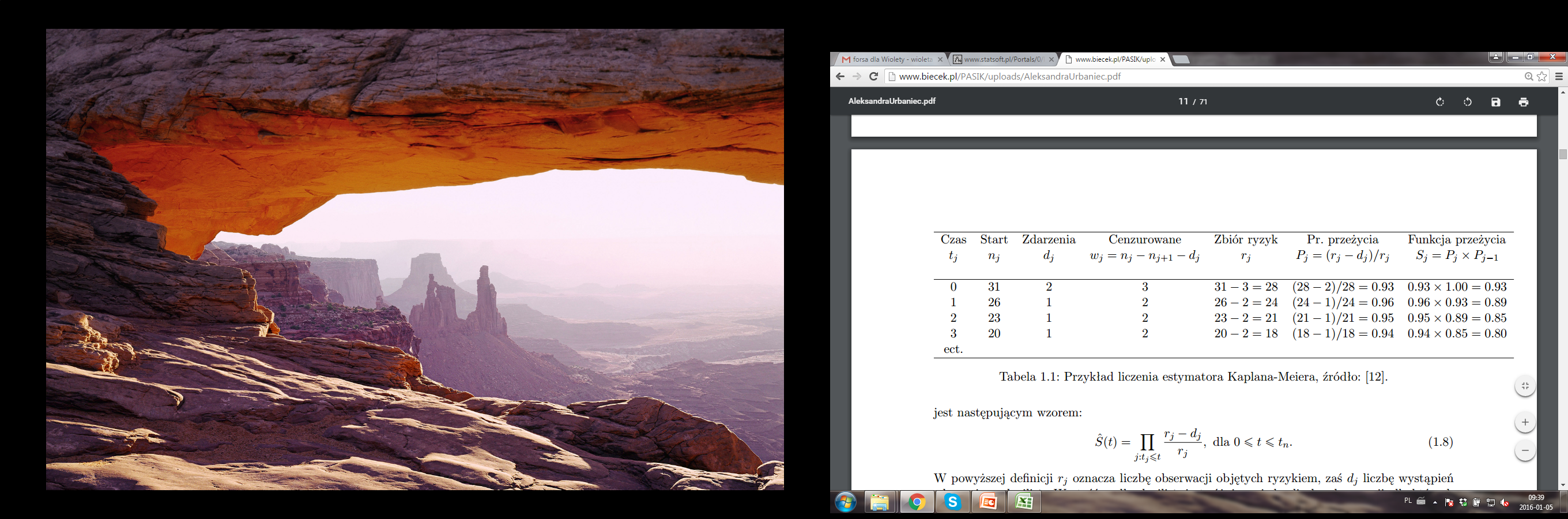 Źródło: M. Stevenson, I. EpiCentre. An Introduction to Survival Analysis. 2007
Gdzie:
ti – zbiór wszystkich momentów wystąpienia zdarzenia
 – symbol iloczynu
di – liczba wystąpień zdarzenia w chwili ti
ni – liczba obiektów narażonych w chwili ti
wi – liczba obiektów ocenzurowanych w chwili ti
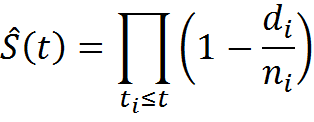 Dodatkowa zmienna jakościowaCzy krzywe różnią się istotnie?
Jak porównać krzywe przeżycia?
Największy dystans dla dwóch krzywych?
Porównanie mediany przeżycia w każdej grupie?
Porównanie średniego hazardu?
Test statystyczny np. Log-Rank
Dodatkowa zmienna jakościowaCzy krzywe różnią się istotnie?
Log-Rank (Cox – Mantel) – Standardowy test, najczęściej stosowany
Wartość empiryczna jest otrzymywana poprzez konstruowanie tabeli 2 x 2 na każdym kroku czasowym. Następnie porównywana jest częstotliwość wystąpienia zdarzenia w obydwu grupach, warunkowo w oparciu o ilość osób zagrożonych.
Takie same wagi w każdym kroku czasowym.
Prawidłowy wynik jeżeli założenie proporcjonalnego hazardu jest spełnione
Najskuteczniejszy jeżeli cenzurowanie jest wyrównane na wszystkich krokach czasowych
Wrażliwy na różnice w późnych krokach czasowych
Estymator Kaplana-Meiera w R
Funkcja survfit()
surv_dane = Surv(dane)
	model = survfit(surv_dane~1)
Obiekt klasy Surv
Może wskazywać na zmienną jakościową, wtedy krzywa przeżycia będzie wyznaczona dla każdego poziomu danej zmiennej np.
model = survfit(surv_dane~plec)
Obiekt klasy survfit, dla którego dostępne są funkcje:
 summary() – wartości krzywej przeżycia we wskazanych punktach określonych argumentem times
 plot() – rysuje krzywą przeżycia
Analiza przeżycia w R
Model
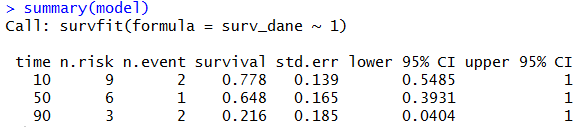 Gdzie:
 - symbol iloczynu
di – liczba zdarzeń (zgonów) w okresie ti
ni – liczba narażonych w okresie tj
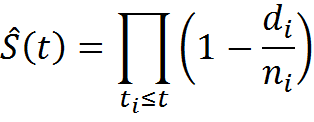 Analiza przeżycia w R
Obliczenia:
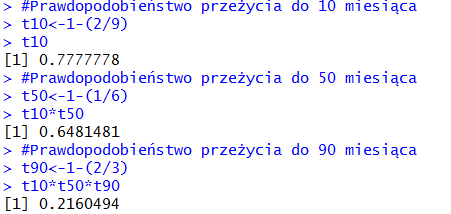 Analiza przeżycia w R
Krzywa przeżycia Kaplana Meyera wraz z przedziałem ufności
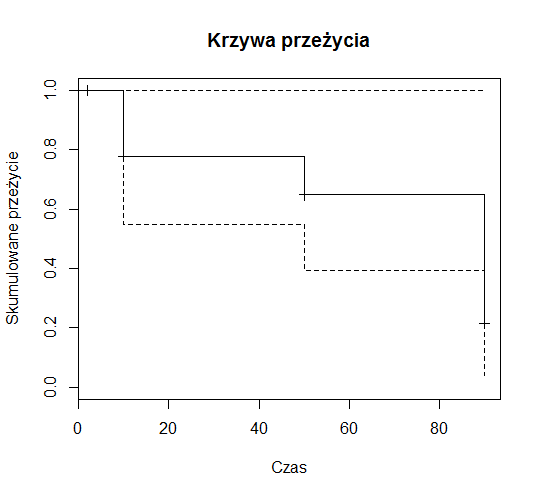 95% przedział ufności
Funkcja przeżycia
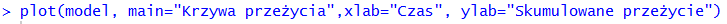 Analiza przeżycia w R
Analiza przeżycia w rozbiciu na poziomy zmiennej jakościowej
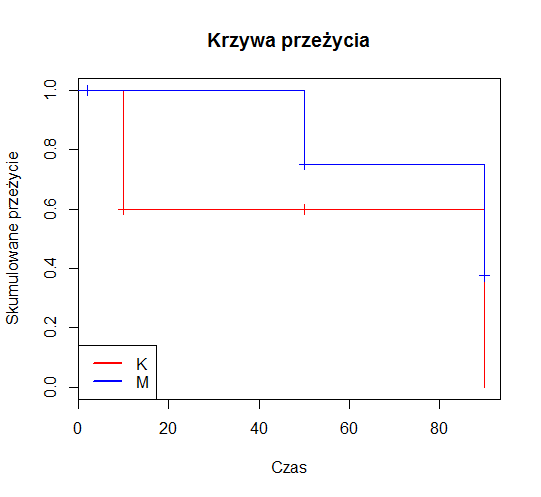 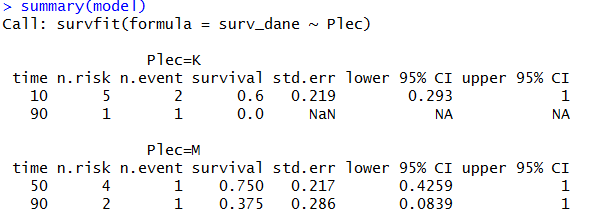 Kaplan-MeierFunkcja przeżycia
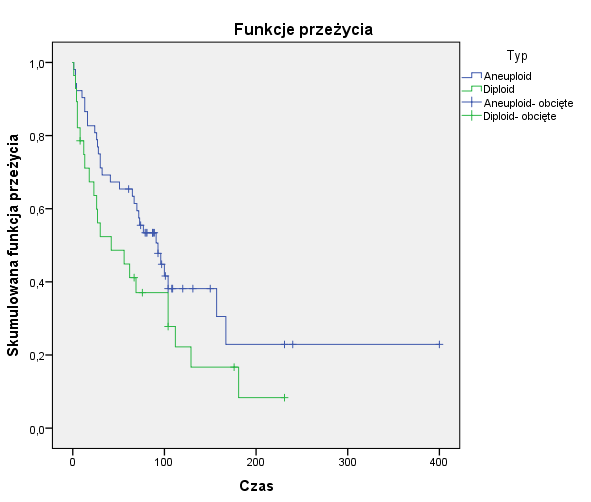 mediana przeżycia, 50% na osi Y
Linie poziome – przedział czasu od zdarzenia kończącego do kolejnego zdarzenia
Skumulowana funkcja przeżycia: jakie jest prawdopodobieństwo przeżycia do danego przedziału czasowego
Krzywe przeżycia krzyżują się: profil przeżycia jest różny dla różnych przedziałów czasowych
Kaplan-Meier1 - Funkcja przeżycia
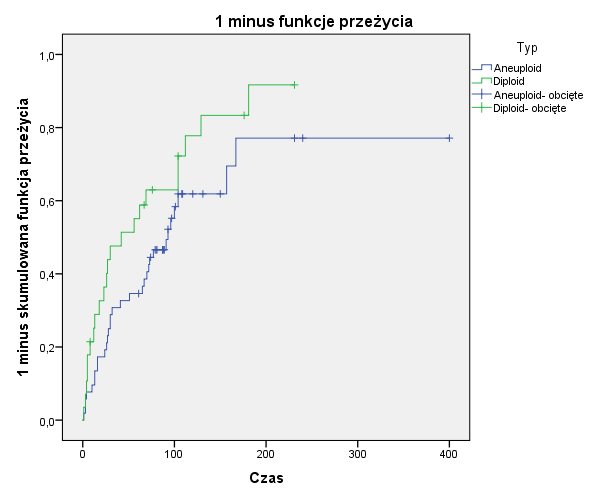 U jakiej proporcji osób zajdzie zdarzenie kończące do czasu t?
Model proporcjonalnego hazardu coxa
Pojęcie hazardu proporcjonalnego wprowadził w 1972 David Cox

Pozwala na opisanie krzywej przeżycia (funkcji hazardu) za pomocą wielu zmiennych objaśniających jakościowych i ilościowych

W przeciwieństwie do klasycznych modeli regresji można go stosować gdy:
zmienna zależna nie ma rozkładu normalnego
obserwacje są cenzurowane lub wykluczane
Model proporcjonalnego hazardu coxa – Założenia
Status zdarzenia musi składać się z dwóch wzajemnie wykluczających się stanów: ocenzurowano lub zdarzenie nastąpiło
Czas do zajścia zdarzenia lub ocenzurowania musi być dokładnie określony
Unikamy cenzurowania lewostronnego – musimy znać punkt startowy dla każdej obserwacji
Cenzurowanie oraz zajście zdarzenia są niezależne (ang. non informative censoring)–  fakt, że zmienne są ocenzurowane nie ma związku z szansą na zajście zdarzenia
Proporcjonalność hazardu - zakładamy, że stosunek ryzyk dla dwóch przypadków nie zależy od czasu, a interpretacja parametrów modelu oparta jest na zmianach hazardu pod wpływem zmian wartości predykatorów
Model proporcjonalnego hazardu coxa
Funkcja hazardu ( h(t) ) zadana jest wzorem:




Interpretacja hazardu (ryzyka) :

	Jakie jest prawdopodobieństwo zaobserwowania zdarzenia w następnej chwili (∆t), jeżeli nie zostało zaobserwowane do teraz (t).
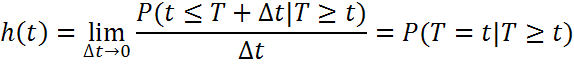 Model proporcjonalnego hazardu coxa
Hazard jest funkcją zmiennych niezależnych  zależną od czasu i ma postać:


gdzie:
h0(t) – poziom hazardu bazowego (poziom hazardu, gdy wartości wszystkich zmiennych niezależnych są równe zero)
β = (β1,…., βp) – wektor współczynników regresji
X – macierz zmiennych objaśniających (cech obiektu)
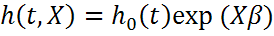 Model proporcjonalnego hazardu coxa
Model hazardu proporcjonalnego - zakładamy, że stosunek ryzyk dwóch przypadków nie zależy od czasu:
Interpretacja parametrów modelu oparta jest na zmianach hazardu pod wpływem zmian wartości zmiennych niezależnych:



Wzrost wartości zmiennej objaśniającej xk o jedną jednostkę powoduje zmianę ryzyka exp(βk) razy

exp(βk)  - wartość ta nazywana jest hazardem względnym (HR – hazard ratio) i może być postrzegana jako ryzyko względne (RR – relative risk) uśrednione po czasie
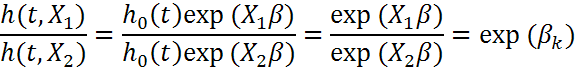 Model proporcjonalnego hazardu coxa
Cechy charakterystyczne modelu:
Założenie proporcjonalności hazardu
Istnieje log-liniowa zależność między zmiennymi niezależnymi, a funkcją hazardu
Wyraz wolny nie jest estymowany
Brak założonej postaci dla funkcji przeżycia pozwala na szerokie stosowanie metody
Źródła
Sokołowski A. 2010. Jak rozumieć i wykonać analizę przeżycia. Materiały StatSoft Polska.
Biecek P. 2014. Przewodnik po pakiecie R. Oficyna wydawnicza GIS.
Strona internetowa: http://pqstat.pl/?mod_f=surv4
Jakubczyk i Niewada, 2011. Elementy oceny organizacji i wyników badań klinicznych, Rozdział X – Analiza Przeżycia. Wyd. Centrum Medyczne Kształcenia Podyplomowego.
Harańczyk G. 2011. Model proporcjonalnego hazardu coxa. Materiały StatSoft Polska.
Dziękuję za uwagę
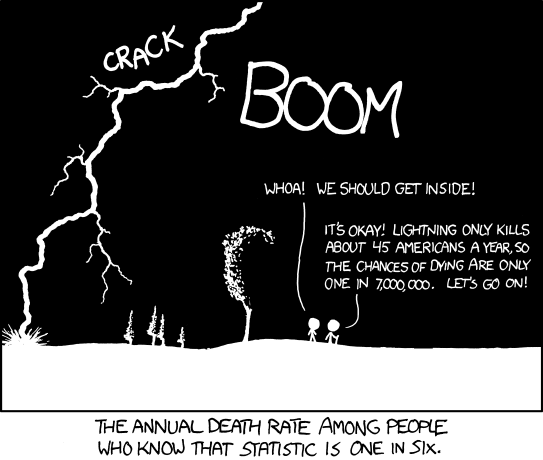 http://xkcd.com/795/